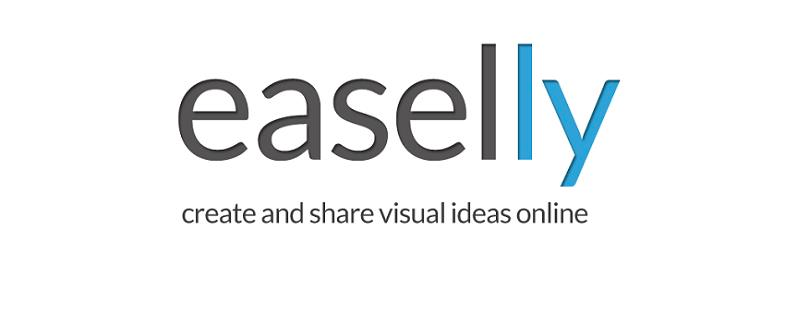 Overview of Easelly
Affordances: Customizable
Affordances: Design
Affordances: Charts
Constraints: Groups
Constraints: Lack of Personalization
Constraints: “In Beta”
Helpful Features: Blog
Easelly: Worth your time!